Jesus chooses all sorts of people to be his disciples

Without Jesus our best efforts can fail

Jesus invites us to share in his work
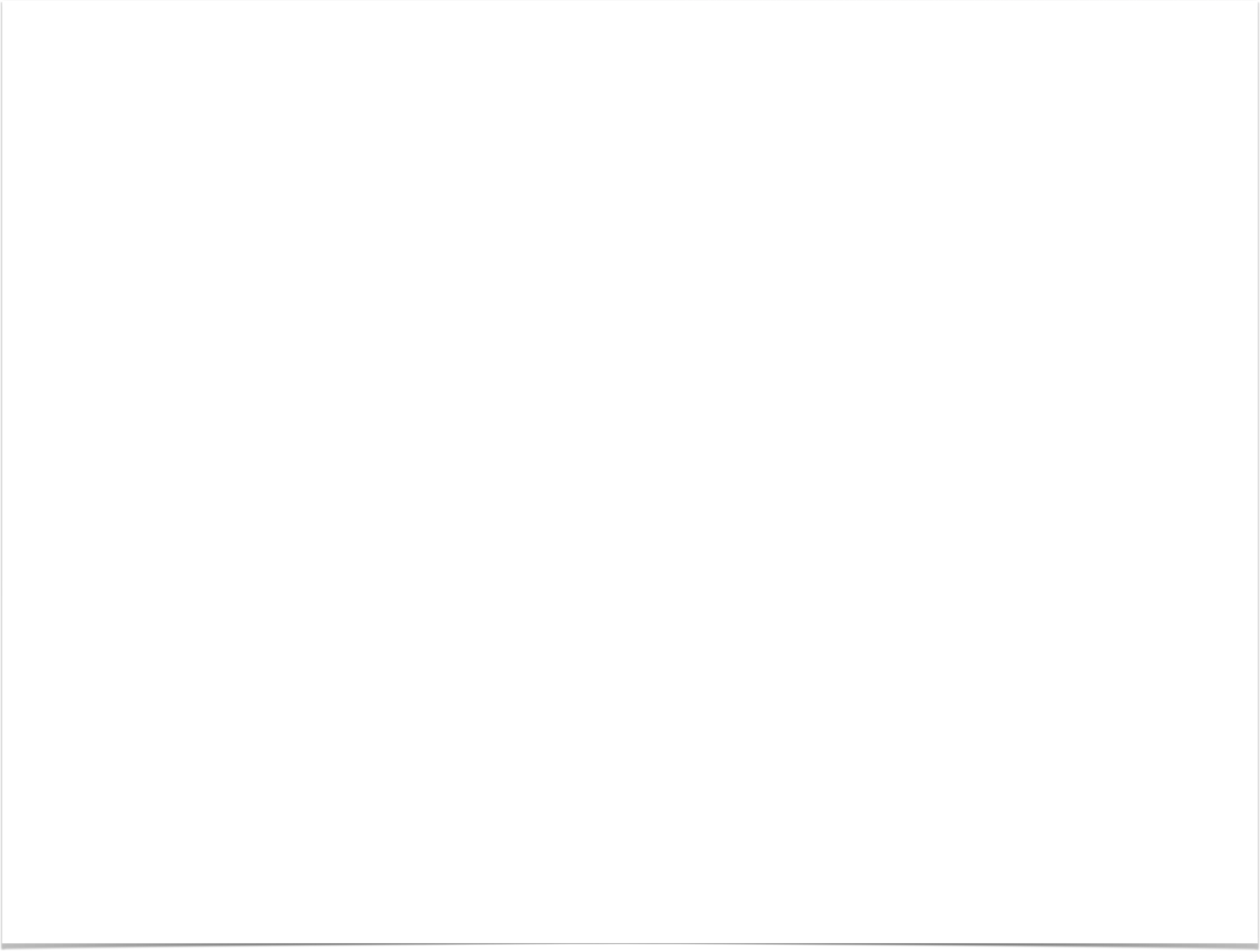 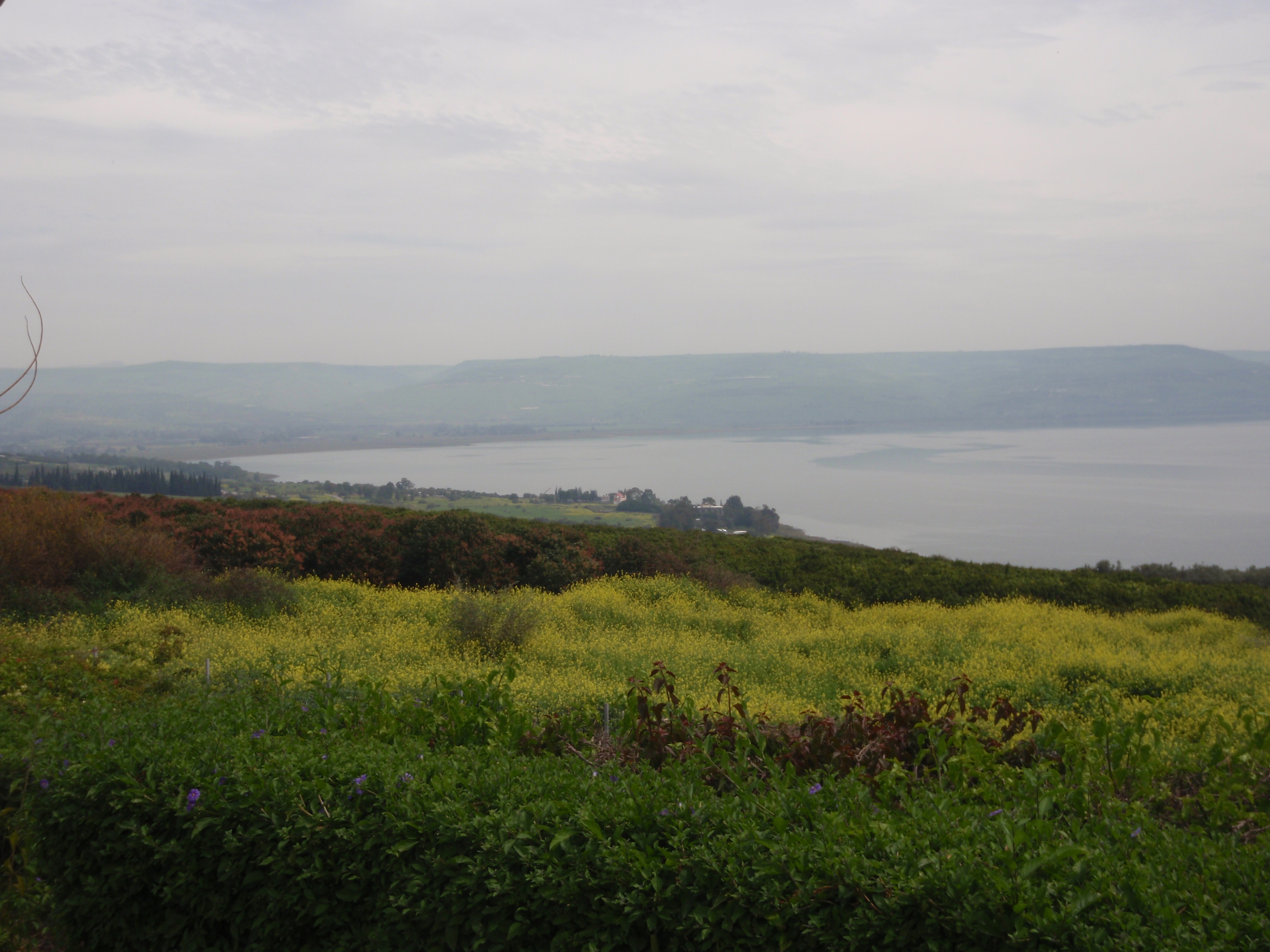 Jesus chooses all sorts of people to be his disciples
Takeaway 1: don’t envy or want to be like others.
Without Jesus our best efforts can fail
Takeaway 2: anything you’re going to do for Jesus, check in with Him first
Jesus invites us to share in his work
Takeaway 3: listen to what Jesus might be inviting you to join in with, then jump at the chance!